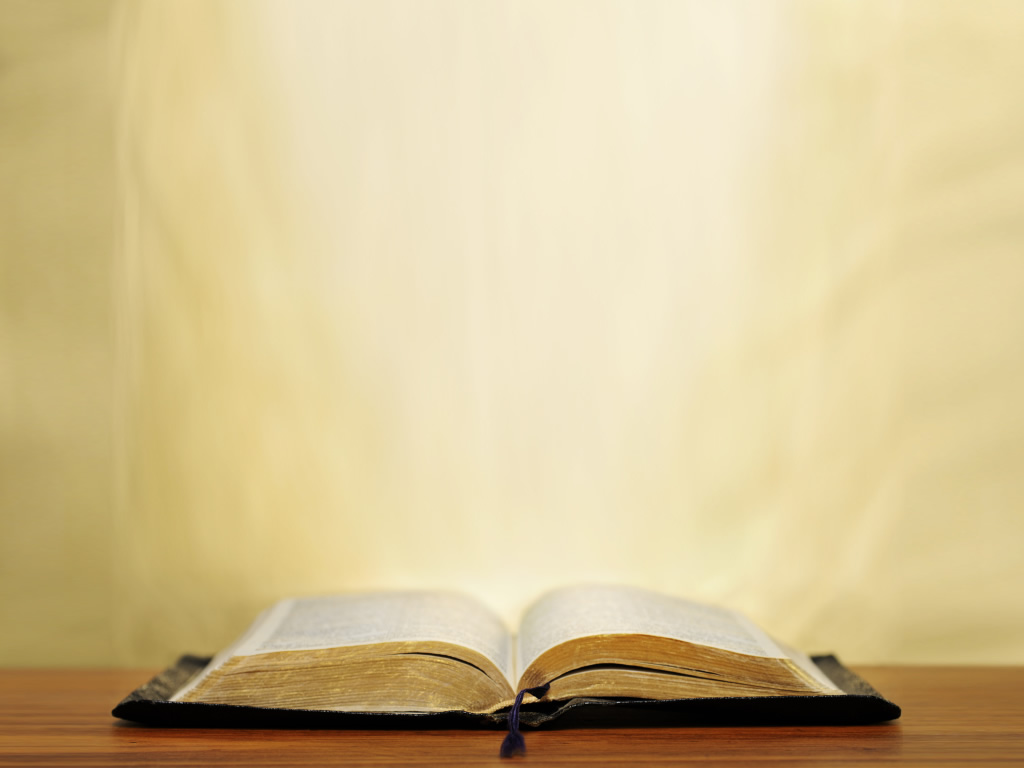 The All Sufficiency of the Bible
sufficient: “as much as is needed or required; enough.”

Is the Bible alone enough, or do we need something in addition to it in order to…
Understand God’s will?
Be a better Christian?
Draw closer to God?
Get the most out of life?
Etc.?
The Bible Claims it is Sufficient
The Bible Claims it is Sufficient
All Scripture is given by inspiration of God, and is profitable for doctrine, for reproof, for correction, for instruction in righteousness, that the man of God may be complete, thoroughly equipped for every good work. 
2 Timothy 3:16-17
The Bible Claims it is Sufficient
As His divine power has given to us all things that pertain to life and godliness, through the knowledge of Him who called us by glory and virtue. 
2 Peter 1:3
The Bible Claims it is Sufficient
And truly Jesus did many other signs in the presence of His disciples, which are not written in this book; 
   but these are written that you may believe that Jesus is the Christ, the Son of God, and that believing you may have life in His name. 
John 20:30-31
The Bible Claims it is Sufficient
Beloved, while I was very diligent to write to you concerning our common salvation, I found  it necessary to write to you exhorting you to contend earnestly for the faith which was     once for all delivered to the saints. 
Jude 3
The Bible Claims it is Sufficient
For I testify to everyone who hears the words of the prophecy of this book: If anyone adds to these things, God will add to him the plagues that are written in this book; 
   and if anyone takes away from the words of the book of this prophecy, God shall take away his part from the Book of Life, from the holy city, and from the things which are written in this book. 
Revelation 22:18-19
The Bible Claims it is Sufficient
Now these things, brethren, I have figuratively transferred to myself and Apollos for your sakes, that you may learn in us not to think beyond what is written, that none of you may be puffed up on behalf of one against the other. 
1 Corinthians 4:6
The Bible Claims it is Sufficient
For I am not ashamed of the gospel of Christ, for it is the power of God to salvation for everyone who believes, for the Jew first and also for the Greek. 
Romans 1:16
The Bible Claims it is Sufficient
For as the rain comes down, and the snow from heaven, and do not return there, but water the earth, and make it bring forth and bud, that it may give seed to the sower and bread to the eater, 
   So shall My word be that goes forth from My mouth; it shall not return to Me void, but it shall accomplish what I please, and it shall prosper in the thing for which I sent it. 
Isaiah 55:10-11
How Men Reject This Claim
Jews
They deny that Jesus is the Messiah, the Son of God. 
They deny the inspiration of the New Testament.
How Men Reject This Claim
Catholics
Catholic faith rests upon a “three legged stool” consisting of: 
Decrees of the Pope and the church
Tradition
The Bible
How Men Reject This Claim
Catholics
Catholic faith rests upon a “three legged stool” consisting of: 
Tradition
Decrees of the Pope and the church
The Bible
“Now the Scriptures alone do not contain all the truths which a Christian is bound to believe, nor do they explicitly enjoin all the duties which he is obliged to practice” (Cardinal Gibbons, Faith of Our Fathers, 94th Ed., pp. 72-73).
How Men Reject This Claim
Catholics
Catholic faith rests upon a “three legged stool” consisting of: 
Tradition
Decrees of the Pope and the church
The Bible
“We must, therefore, conclude that the Scriptures alone cannot be sufficient guide and rule of faith because they cannot, at any time, be within the reach of every inquirer, because they are not of themselves clear and intelligible even in matters of the highest importance, and because they do not contain all the truths necessary for salvation” (ibid).
How Men Reject This Claim
Muslims
Have their own god (Allah) and their own book (the Koran). 
They recognize only the Law of Moses, the Psalms of David and the Gospels of Jesus as holy books – but they believe these have been corrupted and are no longer reliable. 
They believe Muhammad is God’s final spokesman.
How Men Reject This Claim
Mormons
Claim their prophet, Joseph Smith, received another Testament of Jesus Christ – the Book of Mormon. 
Today, Mormons claim you can go to Heaven without the Book of Mormon, but you will be a better Christian if you follow the Book of Mormon in addition to the Bible.
How Men Reject This Claim
Denominational Creed Books
The existence of a Creed Book denies the claim for the all sufficiency of the Bible. 
Creeds are “rule books” for their church.
Creeds “do not contradict the Bible.”
Creeds contain the “juice and marrow” of the Bible.
How Men Reject This Claim
Modern Day Prophets
The faith has been once for all delivered to the saints (Jude 3). There is no more truth left to be delivered. 
The message of the Bible has already been confirmed (Heb. 2:3-4).
What Must I Do To Be Saved?
Believe in Jesus - John 20:30-31
Repent - Acts 17:30
Confess Christ - Rom. 10:9-10
Be Baptized - Mark 16:16
Remain Faithful - Heb. 3:12-13